Muscular Dystrophy
Muscular dystrophy 
group of inherited ___________________________________ diseases 
muscles enlarge due to _______________________________ tissue deposits, 
but muscle fibers _
Caused by a lack of the cytoplasmic protein _

There is no cure, but myoblast transfer therapy shows promise
Duchenne Muscular Dystrophy
Duchenne muscular dystrophy (DMD)
Inherited, ______________________________ disease carried by females and expressed in males (1/3500)
Diagnosed between the ages of _


Victims become __________________________ frequently as their muscles fail
Duchenne muscular dystrophy
Symptoms usually appear before age 6 
By age 10, __________________________ may be required for walking, and by age 12, most patients are _


There is ____________________________________________ of the legs and pelvis
 associated with a loss of muscle mass 
Muscle weakness also occurs in the arms, neck, and other areas, but not as severely or as early as in the lower half of the body.
Calf muscles _
muscle tissue is eventually replaced by fat and connective tissue 
Muscle contractures occur in the legs, rendering the muscles unusable because the muscle fibers shorten and fibrosis occurs in connective tissue.

Muscular weakness and skeletal deformities contribute to frequent breathing disorders. 
_______________________________________________  occurs in almost all cases.
Myotonic Muscular Dystrophy
__________________________________ of adult muscular dystrophy 
caused by a defective gene (Autosomal Dominant)
but unlike the other kinds, the muscle weakness is also accompanied by myotonia 

Myotonia:  
_____________________________________________ of muscles after the muscle is contracted
Not always disease related.  Can be stress induced.
Myotonic Muscular Dystrophy
Symptoms
Delayed muscle relaxation after contraction
Impaired nourishment of _
Weaknesses in the facial muscles, arms and legs, and muscles affecting speech and swallowing
_____________________________________ in men and women
 
Respiratory problems
Heart abnormalities in early adulthood
Facioscapulohumeral Muscular Dystrophy
autosomal dominant form of muscular dystrophy that affects the muscles of the shoulders and face
begins to show in half of all patients by _
and in 95 percent of patients by age 20 
the earlier in life it appears the worse the symptoms will be 
Because it doesn’t affect the heart or respiratory muscles, facioscapulohumeral MD _
Facioscapulohumeral Muscular dystrophy
Difficulty _
Aching around shoulders 
Prominent shoulder blades 
Eyes remain __________________________ during sleep 
Little facial expression
among infants and small children 
severe cases 
Difficulty or _
Difficulty or inability to straighten or bend elbows
Interactions of Skeletal Muscles
Skeletal muscles work _________________________ or in _


Muscles only _______________(never push)

As muscles shorten, the insertion generally moves toward the origin
Muscles: Functional Groups
provide the major force for producing a specific movement
 
oppose or reverse a particular movement
 
Add force to a movement
Reduce undesirable or unnecessary movement
 
synergists that immobilize a bone or muscle’s origin
Naming Skeletal Muscles
bone or body region associated with the muscle

 
e.g., the deltoid muscle (deltoid = triangle)
Naming Skeletal Muscles
maximus (largest), minimus (smallest), longus (long)
 
 rectus (fibers run straight), transversus, and oblique (fibers run at angles to an imaginary defined axis)
Naming Skeletal Muscles
Number of _
 biceps (two origins) and triceps (three origins)
Location of _
named according to point of origin or insertion 
 
 flexor or extensor, as in the names of muscles that flex or extend, respectively
Arrangement of Fascicles
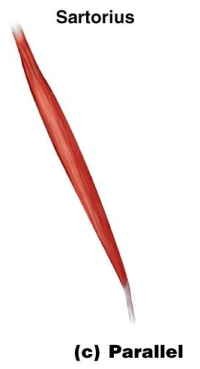 fascicles run parallel to the long axis of the muscle 
 sartorius 
 
spindle-shaped muscles 
 biceps brachii 
 
short fascicles that attach obliquely to a central tendon running the length of the muscle 
rectus femoris
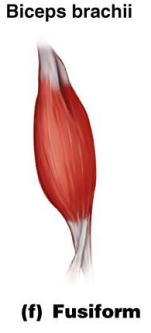 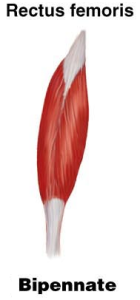 Arrangement of Fascicles
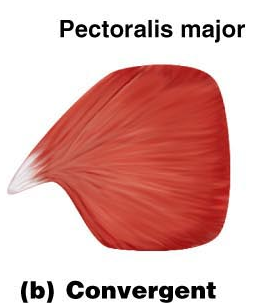 fascicles converge from a broad origin to a single tendon insertion 
 pectoralis major 
     
fascicles are arranged in concentric rings 
orbicularis oris
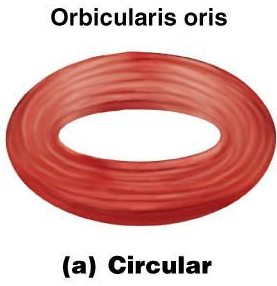 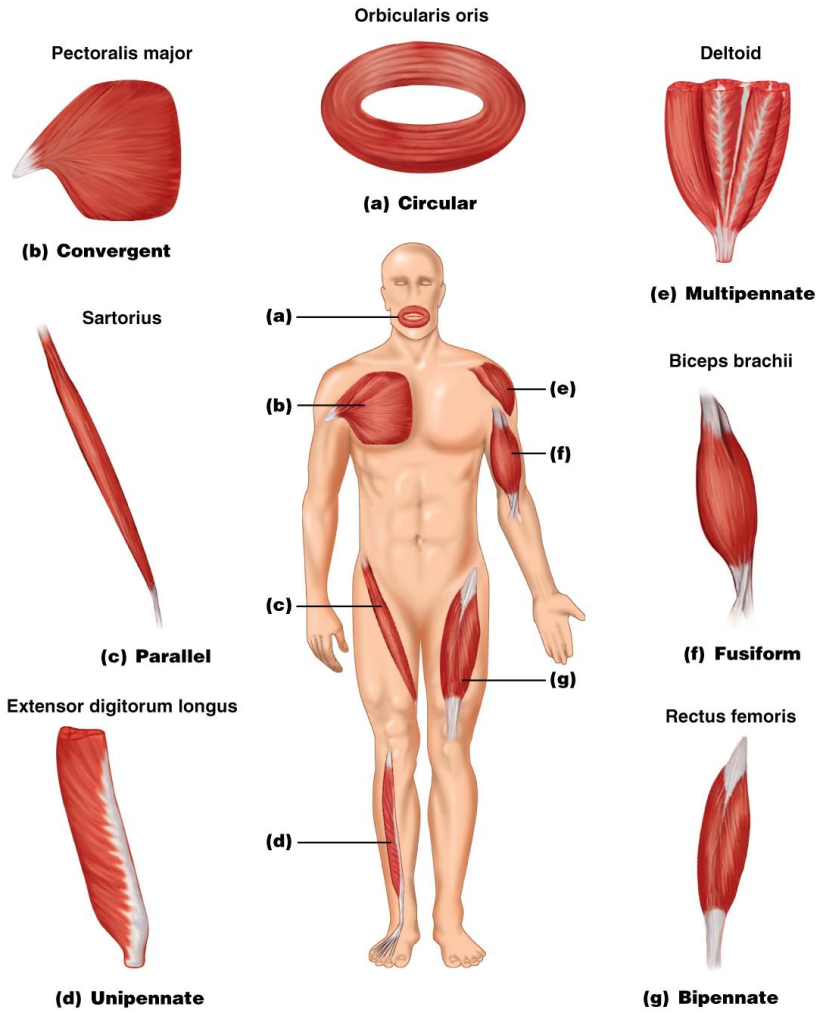 Figure 10.1
Major Skeletal Muscles: Anterior View
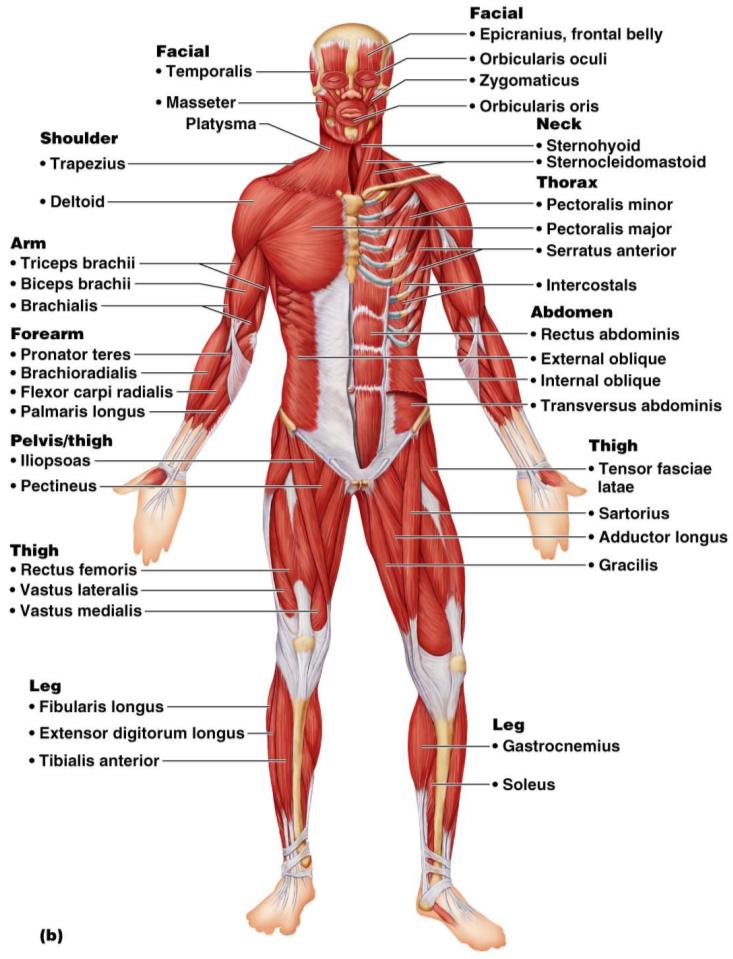 The 40 superficial muscles here are divided into 10 regional areas of the body
Figure 10.4b
Major Skeletal Muscles: Posterior View
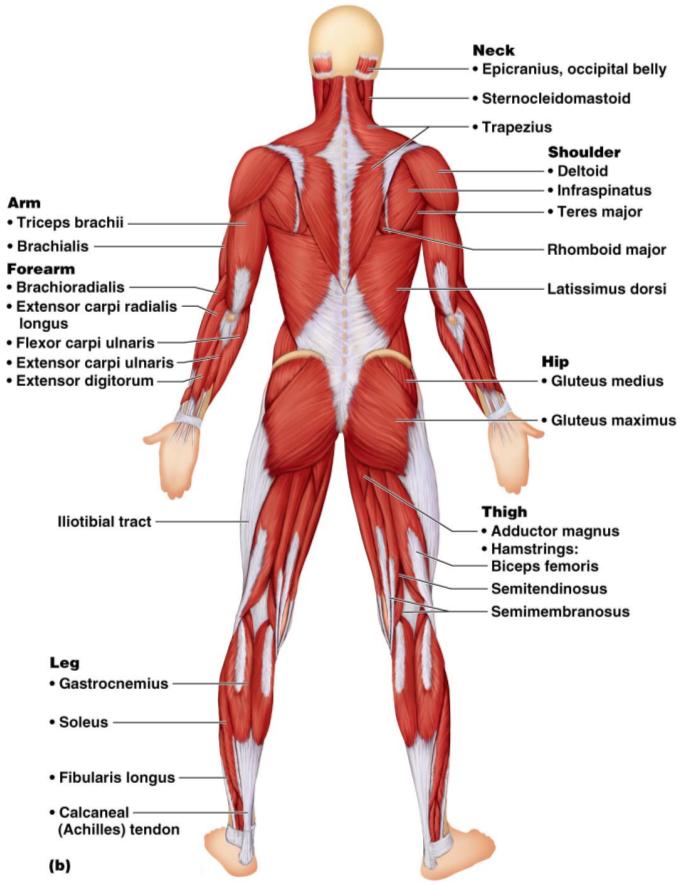 The 27 superficial muscles here are divided into seven regional areas of the body
Figure 10.5b
Muscles: Name, Action, and Innervation
Name and description of the muscle 
be alert to information given in the name 
Origin and insertion
 

Action 
best learned by _________________________________________ on one’s own body
Nerve supply
name of major nerve that innervates the muscle
Muscles of the Scalp
Epicranius (___________________________) – bipartite muscle consisting of the:
 
 
Galea aponeurotica – cranial ___________________________________ connecting above muscles
These two muscles have alternate actions of pulling the scalp forward and backward
Muscles of the Face
11 muscles are involved in lifting the eyebrows, flaring the nostrils, opening and closing the eyes and mouth, and smiling

All are innervated by __________________________________ (facial nerve)

Usually insert ______________________ (rather than bone), and adjacent muscles often fuse
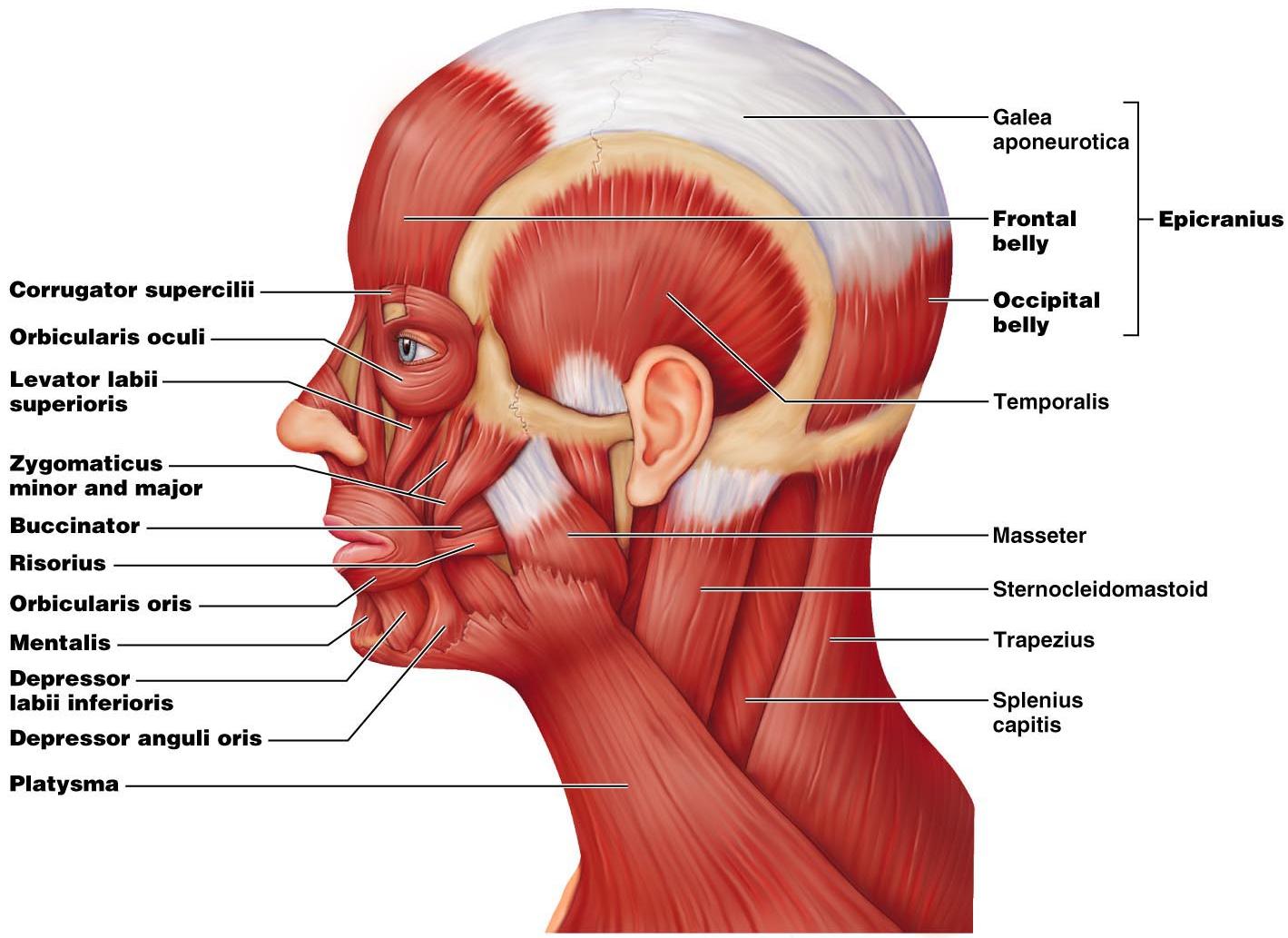 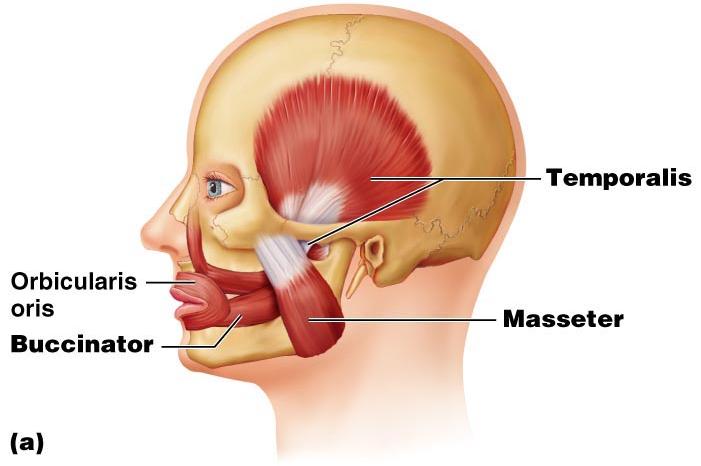 Muscles of Mastication
There are ____________________________________ of muscles involved in mastication
Prime movers 
 
Grinding movements 
 
All are innervated by _
Extrinsic Tongue Muscles
Three major muscles that _

All are innervated by cranial nerve _
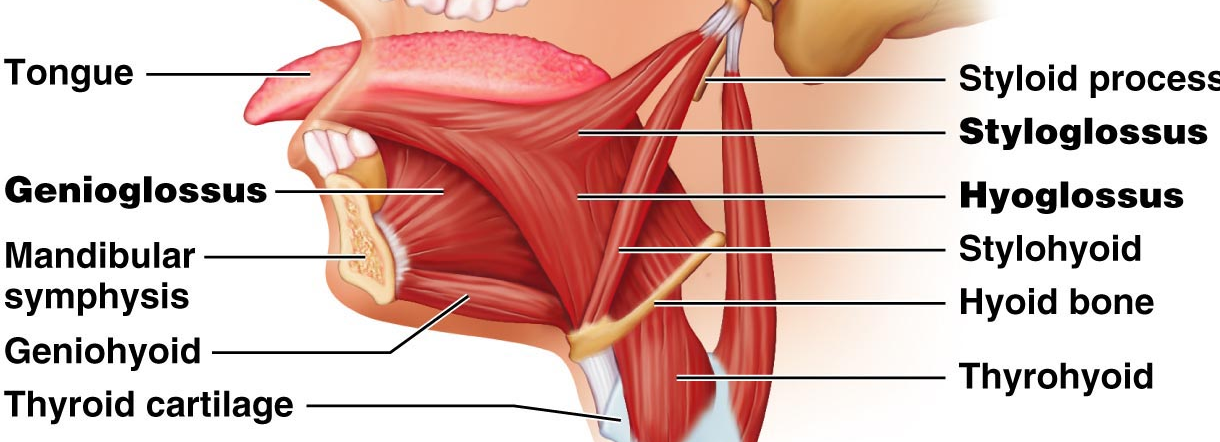 Muscles of the Neck: Head Movements
sternocleidomastoid
_____________________________ to head flexion 
 suprahyoid and infrahyoid
 
 sternocleidomastoid and scalene muscles
Head extension 
deep splenius muscles and aided by the _
Trunk Movements: Deep Back Muscles
The prime mover of _
erector spinae
Erector spinae muscles consist of ______________________________ on each side of the vertebrae 
 
 
 
Lateral bending of the back 
unilateral contraction of these muscles
Other deep back extensors include the semispinalis muscles and the quadratus lumborum
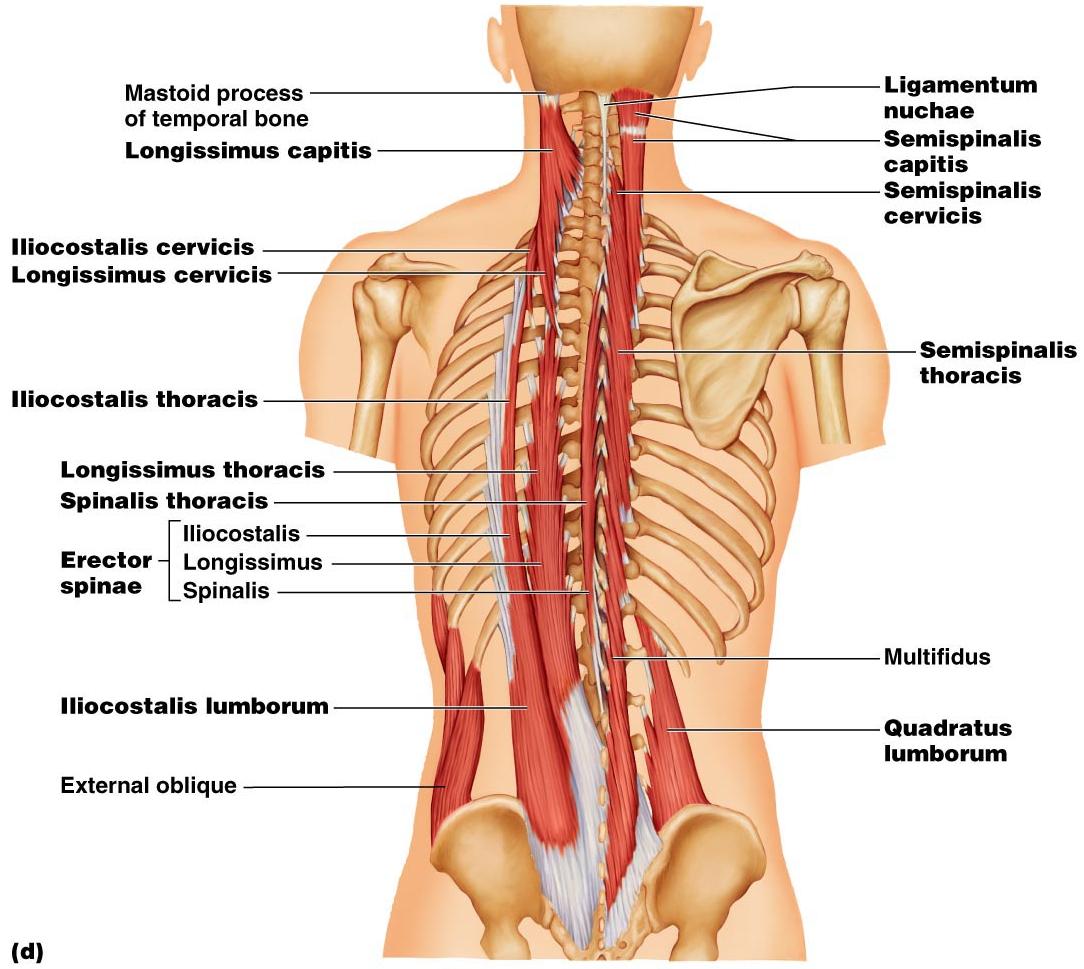 Figure 10.9d
Trunk Movements: Short Muscles
Four short muscles extend from one vertebra to another

These muscles are synergists in ________________________________ of the spine
Muscles of Respiration: External Intercostals
The primary function of deep thoracic muscles is to _


______________________
more superficial layer that lifts the rib cage 
increases thoracic volume to allow inspiration
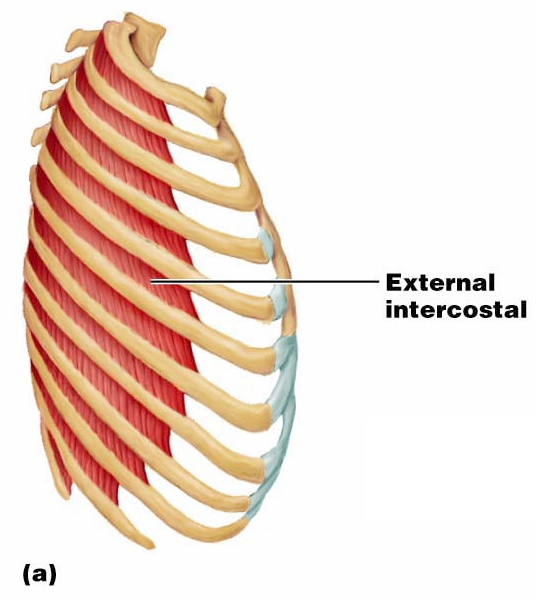 Muscles of Respiration: Internal Intercostals
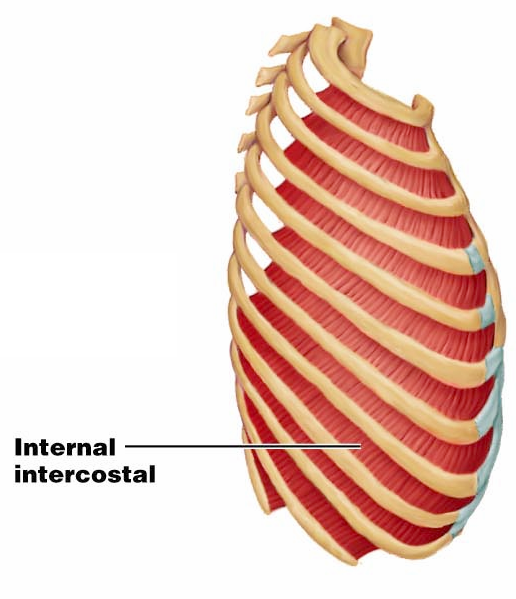 deeper layer that aids in forced expiration
 
most important muscle in inspiration
Muscles of the Abdominal Wall
The abdominal wall is composed of four paired muscles
 
external obliques, 
 
rectus abdominis), 
their fasciae, and their _
Fascicles of these muscles run at right and oblique angles to one another, giving the abdominal wall added strength
Muscles of the Abdominal Wall
In addition to forming the abdominal wall, these muscles:
Are involved with ________________________ and rotation of the trunk

Help promote __________________________, defecation, ___________________________, vomiting, coughing, and _
Muscles of the Abdominal Wall
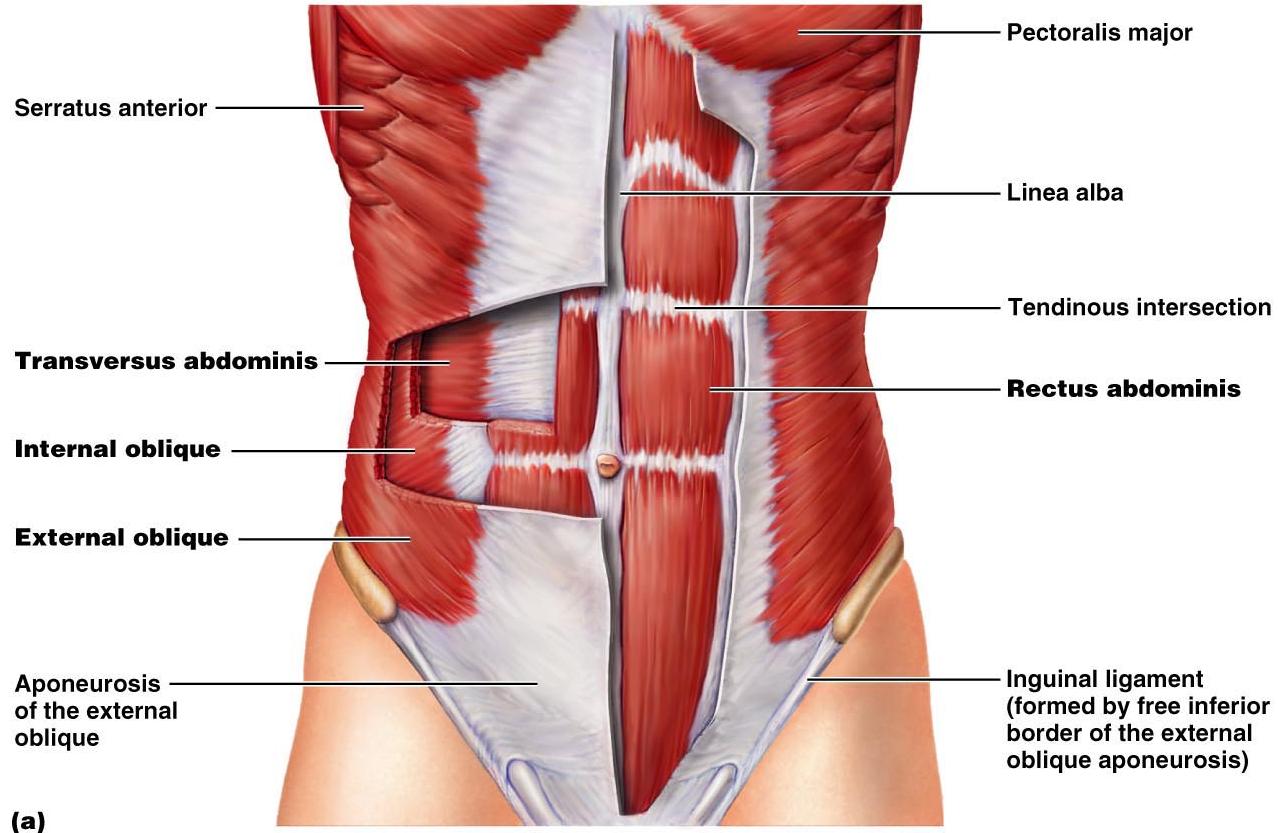 Figure 10.11a
Muscles of the Abdominal Wall
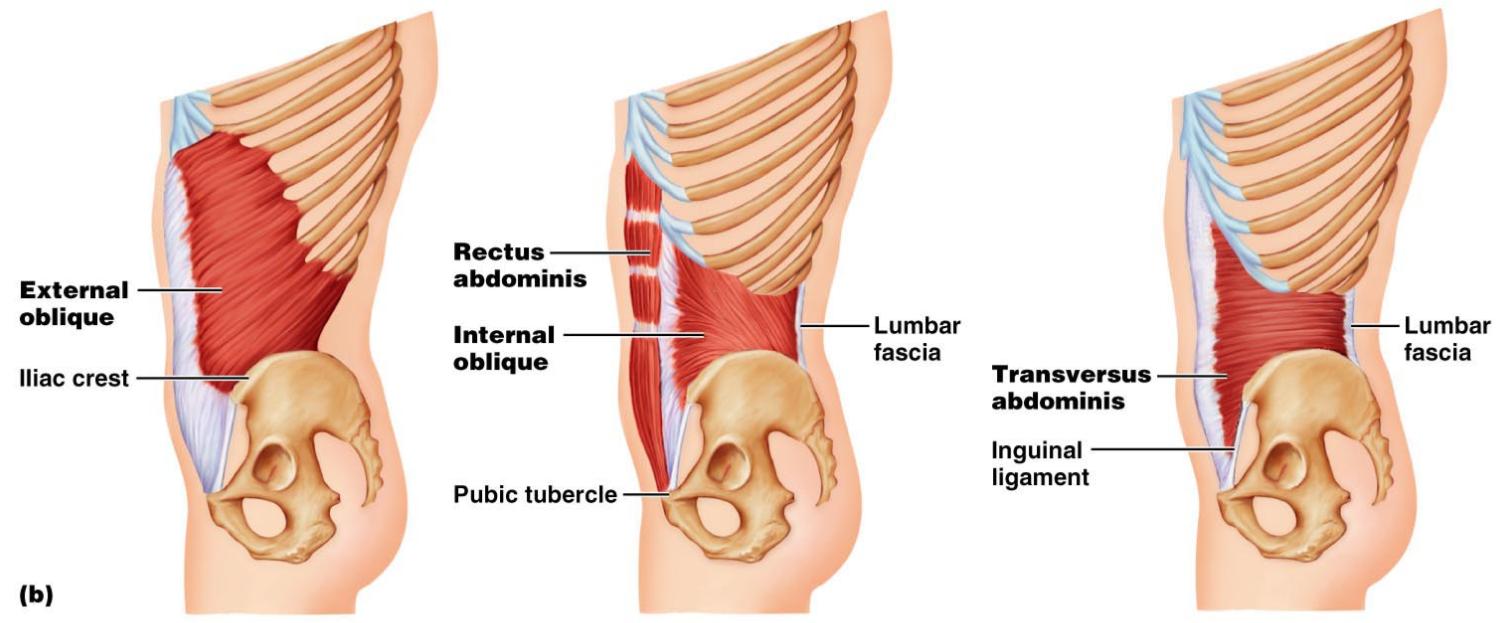 Figure 10.11b
Extrinsic Shoulder Muscles
Muscles of the thorax
Anterior: 
pectoralis major, pectoralis minor, serratus anterior, and subclavius 
Posterior: 
latissimus dorsi, trapezius muscles, levator scapulae, and rhomboids 
These muscles are involved with the _________________________________________ including elevation, depression, rotation, and lateral and medial movements

Prime movers of shoulder elevation are the _
Extrinsic Shoulder Muscles
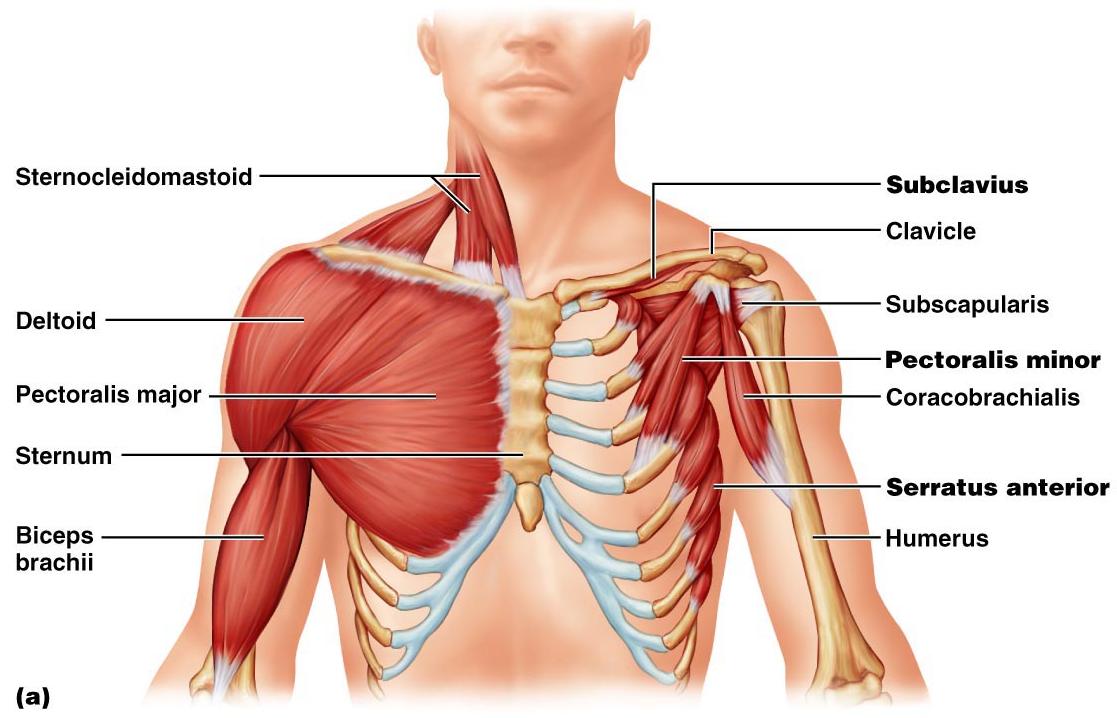 Figure 10.13a
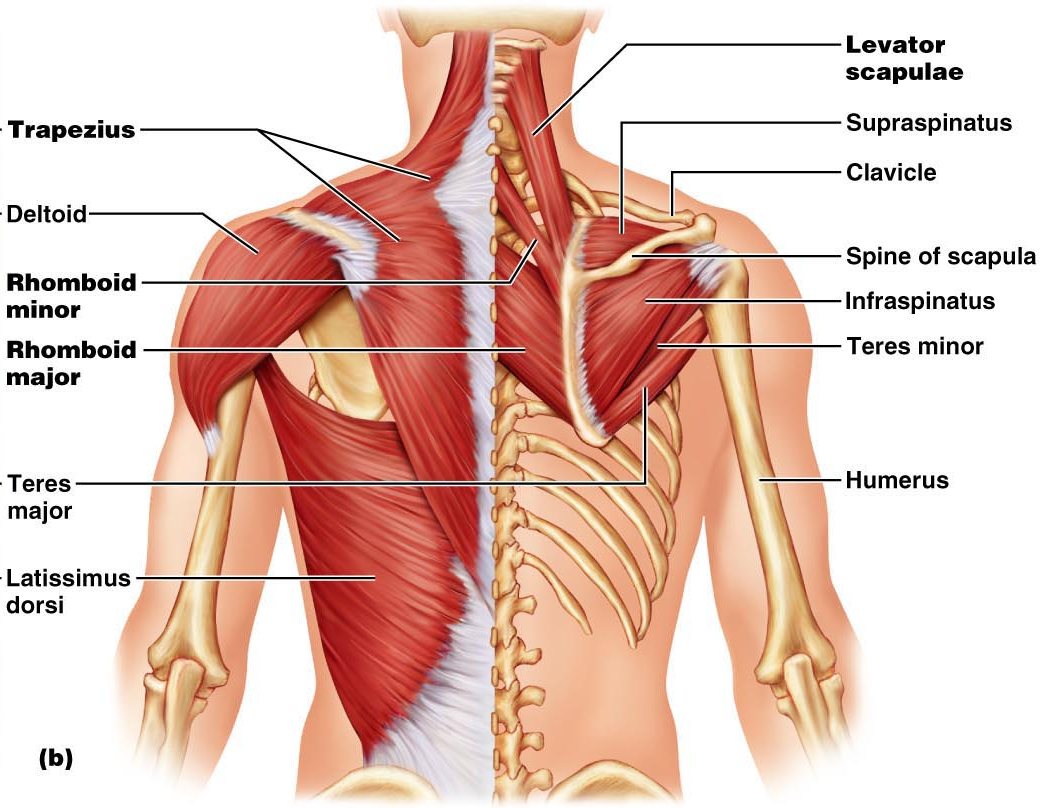 Figure 10.13b
Muscles Crossing the Shoulder
Nine muscles cross the shoulder joint and insert into the humerus
Prime movers include:
Pectoralis major 
 
Latissimus dorsi and posterior fibers of the deltoid 
 
Middle fibers of the deltoid
Muscles Crossing the Shoulder
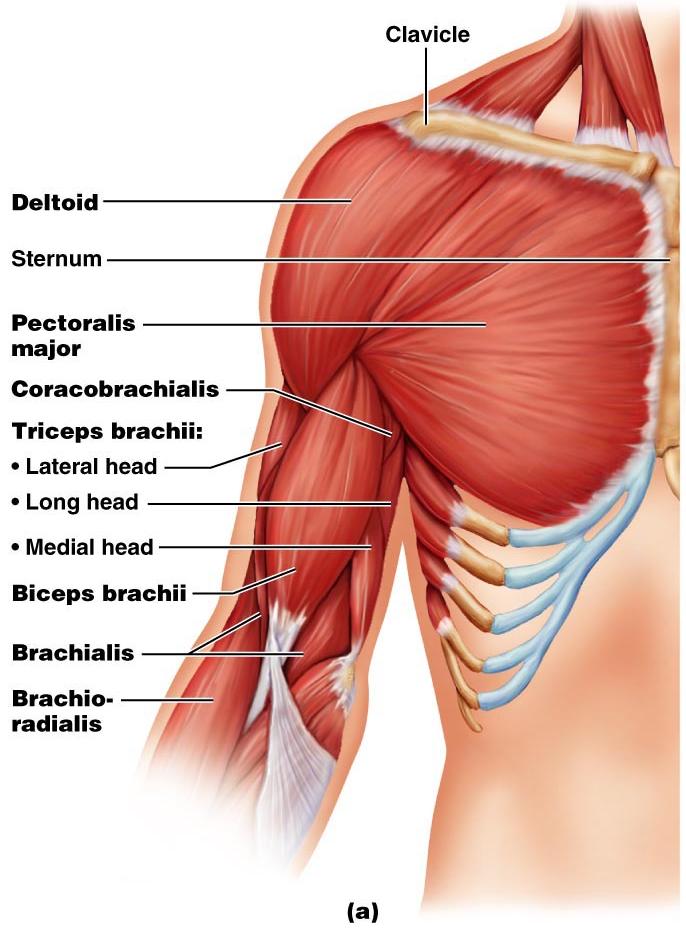 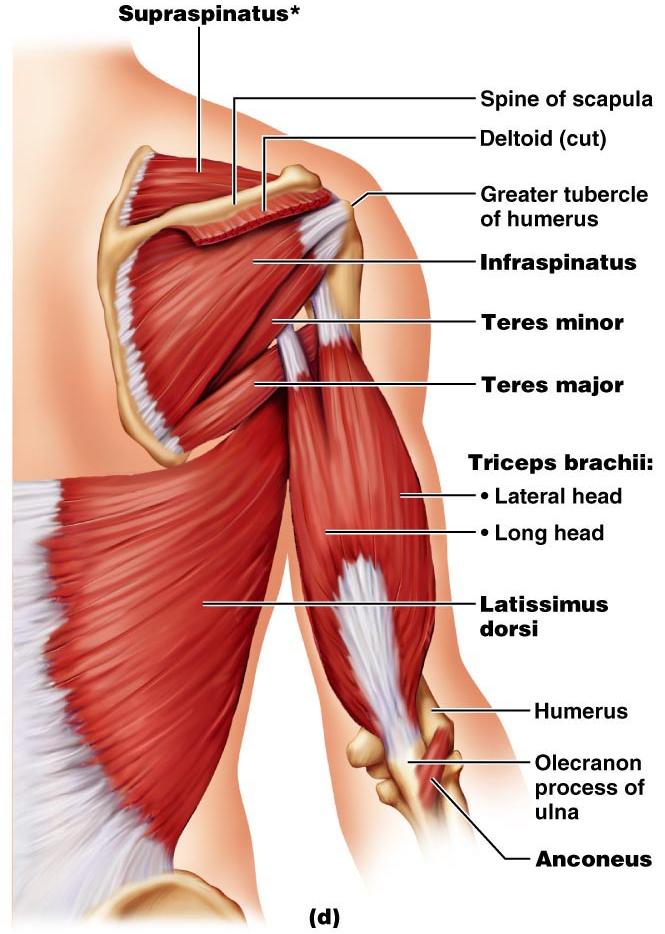 Muscles Crossing the Shoulder
Rotator cuff muscles
 
 
 
 

Function mainly to reinforce the capsule of the shoulder
Secondarily act as synergists and fixators
Muscles Crossing the Elbow
Forearm extension
prime mover of forearm extension
 
weak synergist 
The
Muscles Crossing the Elbow
Forearm flexion

chief forearm flexors
 

synergist 
The _
helps stabilize the _